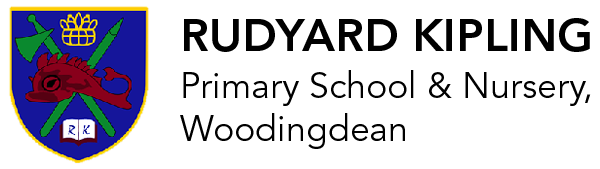 Year 4 Meet the Teacher 2024/25
Mrs Newbold & Mrs Draper| Miss Walsh | Mrs Borg | Mrs Vernon
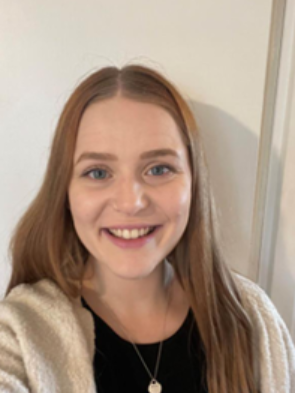 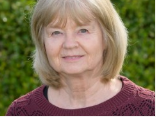 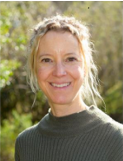 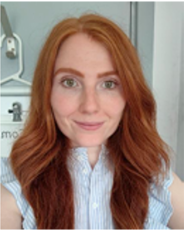 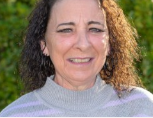 https://www.rudyardkiplingprimary.co.uk/
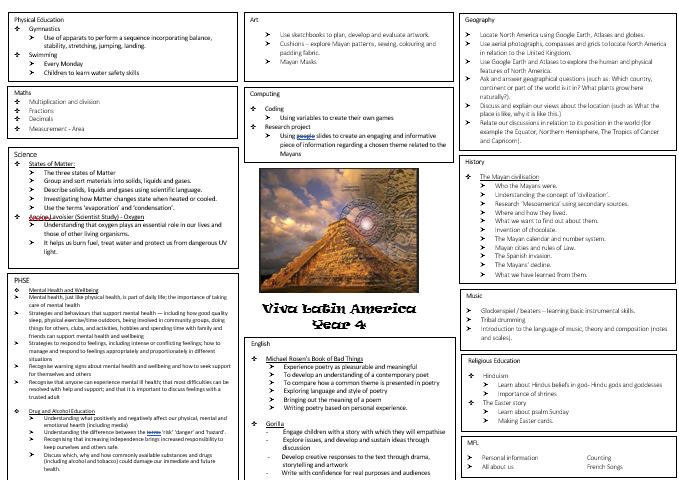 PE
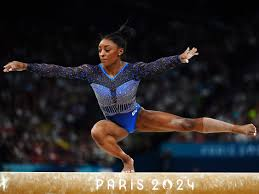 Monday & Tuesday: Franklin

Monday & Friday: Mandela

Gymnastics
Swimming
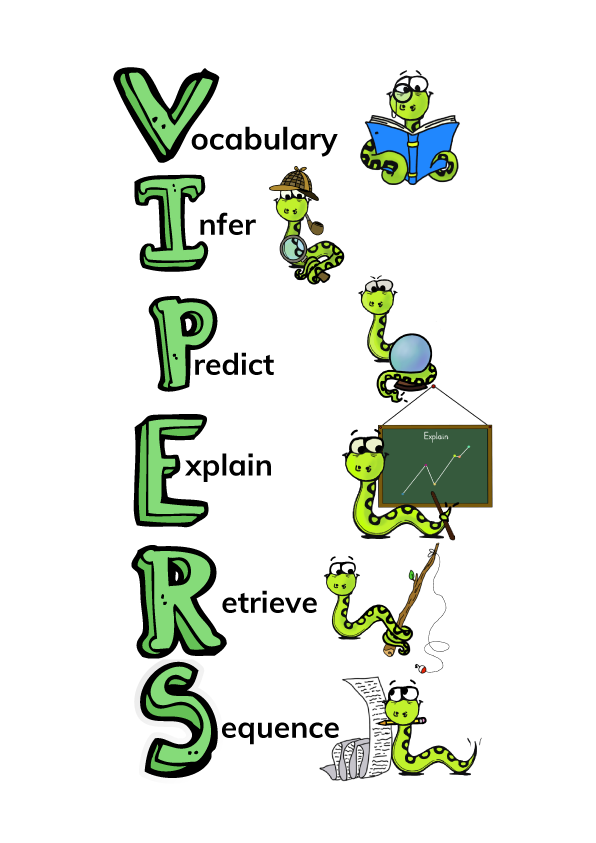 Reading
Reading for Pleasure
Exciting texts
Understanding different characteristics of the text using VIPERS.
Reading - Home
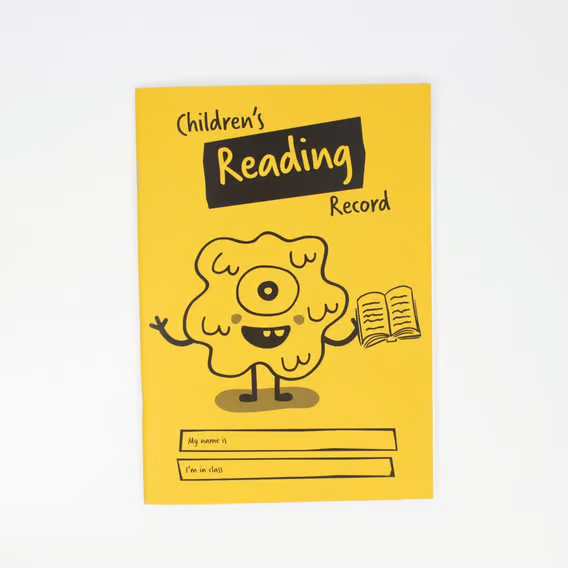 Reading for pleasure  
Read at home 3 times a week
Record this in your reading record. 
Hand in every few days
Raffle ticket drawn in special mentions assembly every Friday.
Times Tables
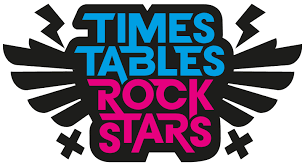 When children can recall their times tables, they become more confident, which can help them tackle more challenging math problems. 
Please continue to practise these at home to secure them
Multiplication Tables Check
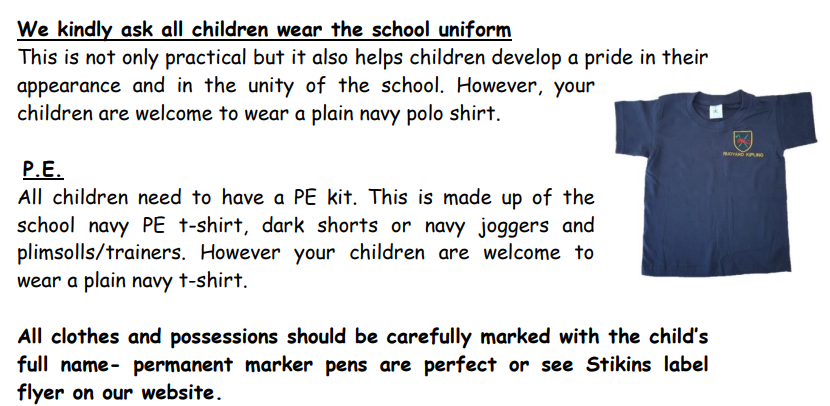 https://www.rudyardkiplingprimary.co.uk/assets/Documents/Attachments/School-Uniform-Code-2024-v3.pdf
Rock up and Read & Special Mentions Assembly
Friday morning 08:40-09:00 

Special Mentions: Text sent out a week in advance to invite you along to the following Friday.

Star Badges and Maths Mission certificates also given on Friday
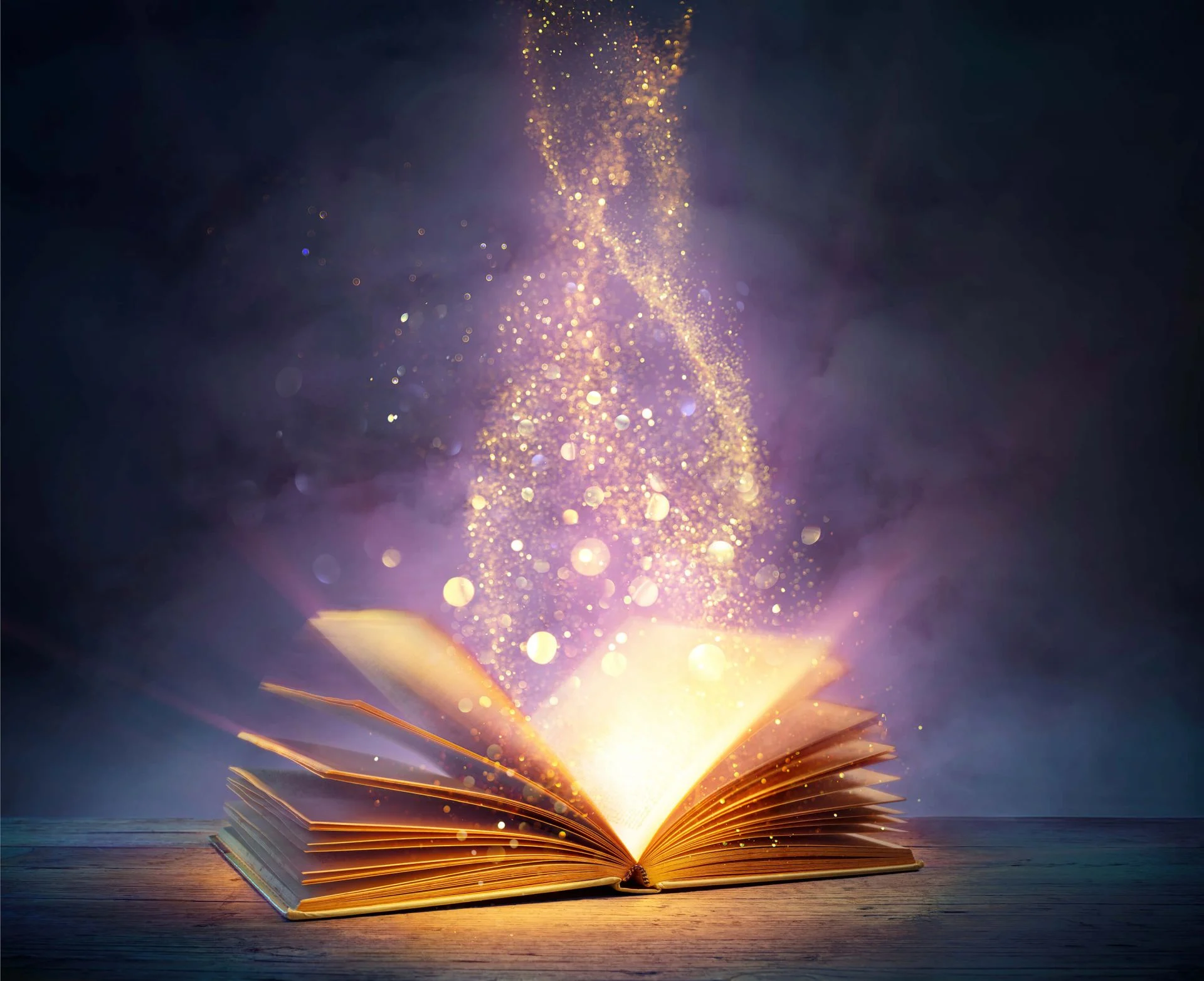 Meal Manager
Please look through this with your child and plan accordingly
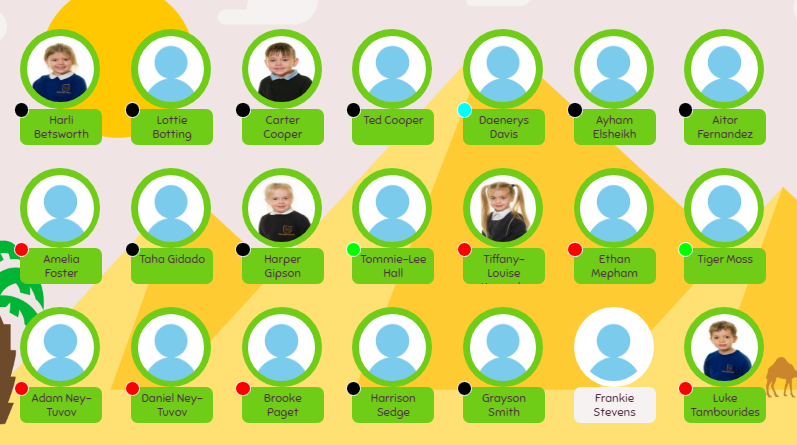 Communication
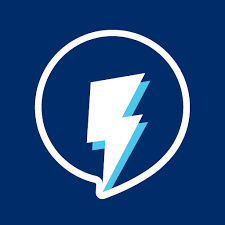 Rudyard Kipling Primary School and Nursery Newsletter. 
School PING – Please download the app and sign in. 
Details are available from the office. 
Catchup at the end of the day.
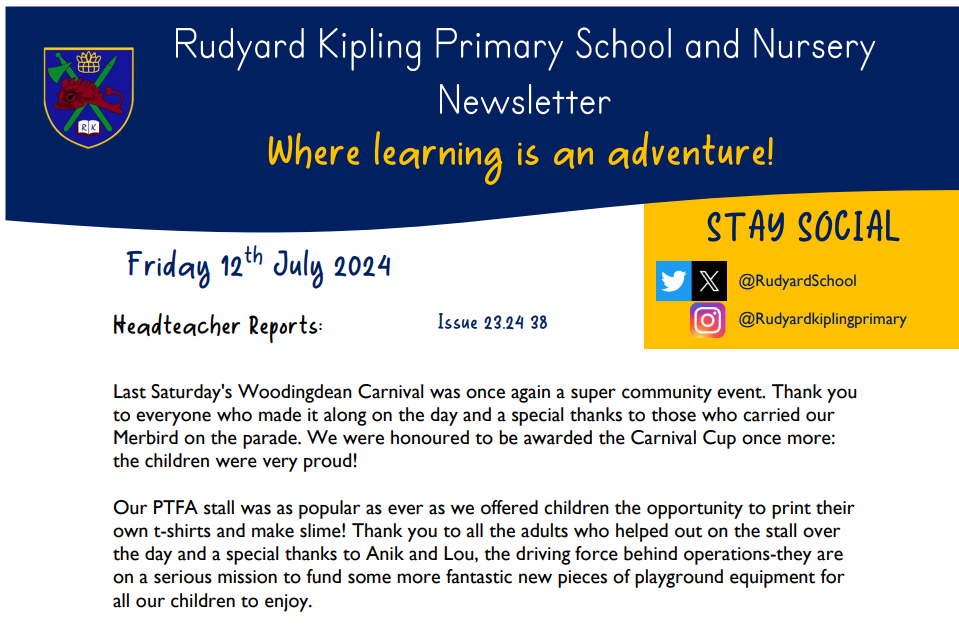 Class Page
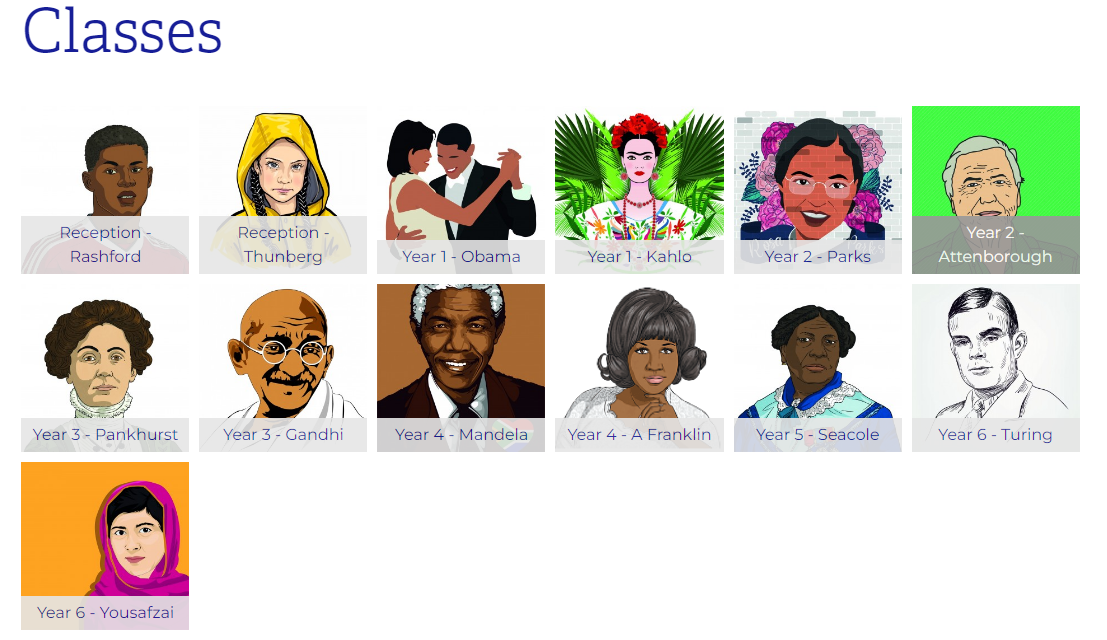 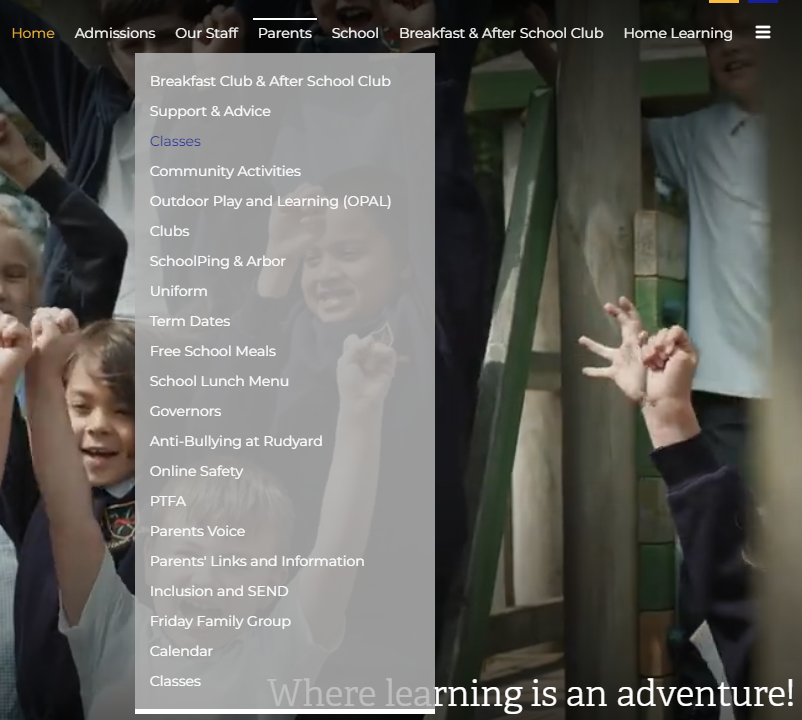 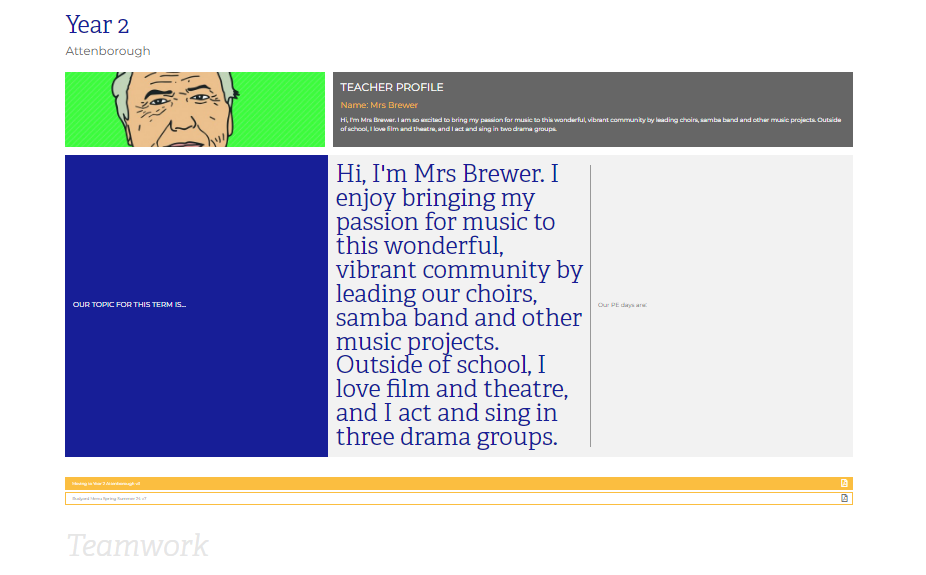 Home Learning apps
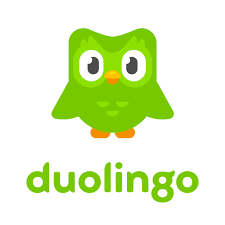 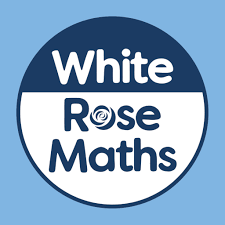 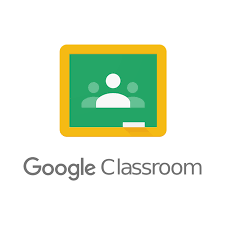 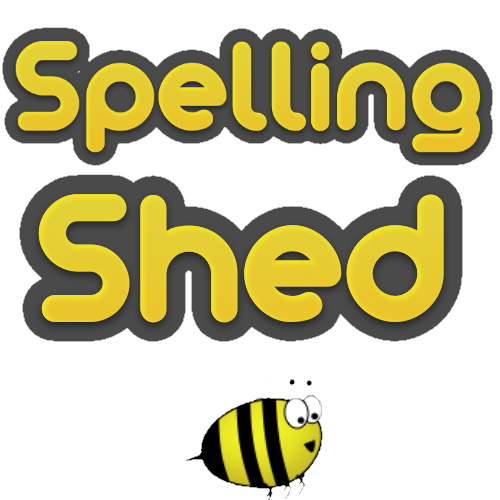 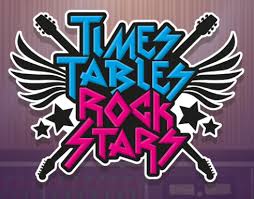 TTRS; Spelling Shed; Google Classroom: 
Logins: surnam:@rkps.me
Password: words123

Duolingo; White Rose 1minute maths: Free Apps
Any questions?